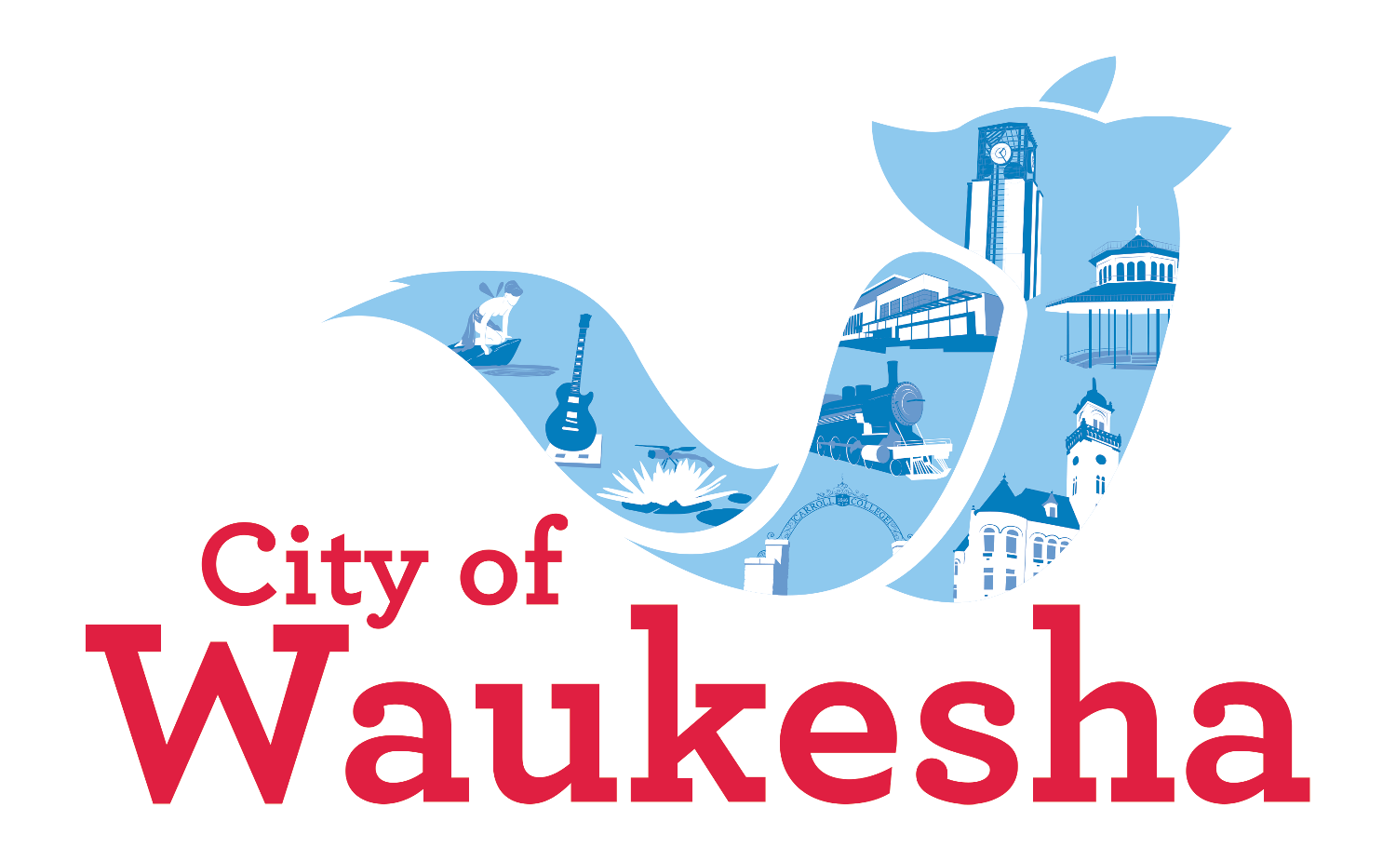 Not a drill! The truths of an mci during the pandemic!
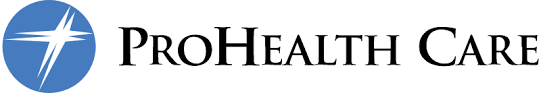 CITY OF WAUKESHA CHRISTMAS PARADE MASS CASUALTY RESPONSE
Downtown Waukesha
November 21, 2021
We Start By Remembering
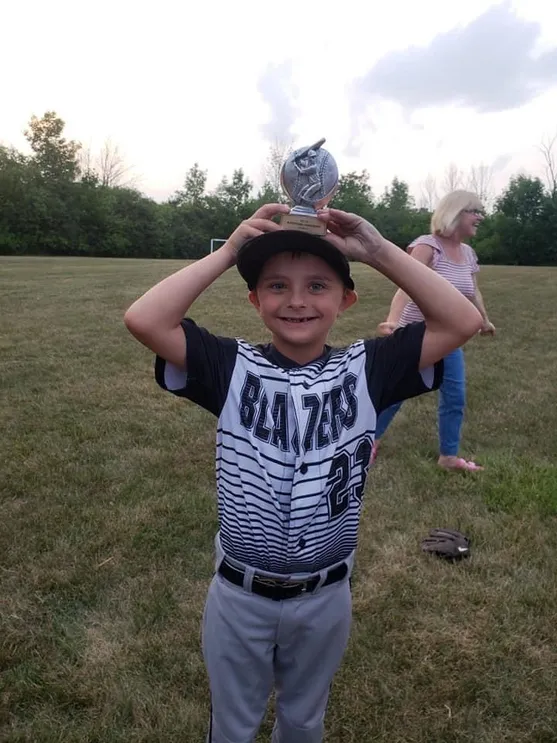 Jackson Sparks
Jane Kulich
Virginia 'Ginny' E. Sorenson
Wilhelm “Bill” Hospel
Tamara L. Carlson Durand
Leanna “Lee” Owen
All those that lost a little bit of innocence that day, the Injured, the Parade Participants, Parade Goers, Responders, Our Greater Waukesha Community, and the World that witnessed this senseless act.
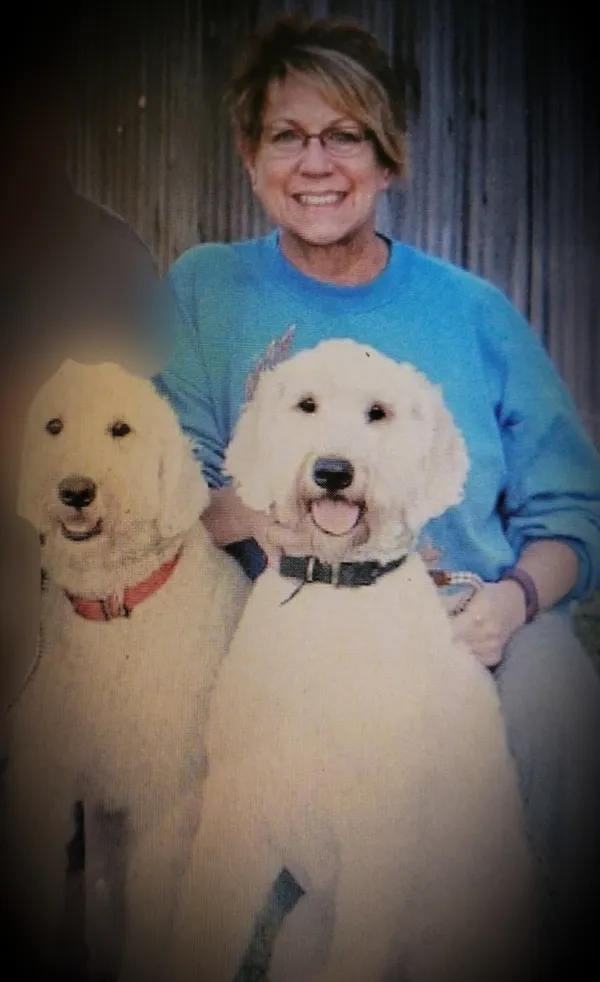 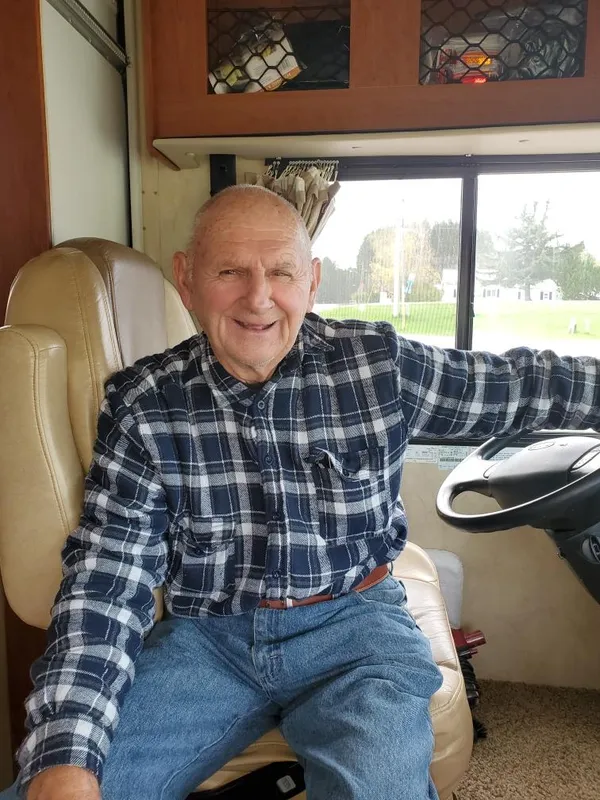 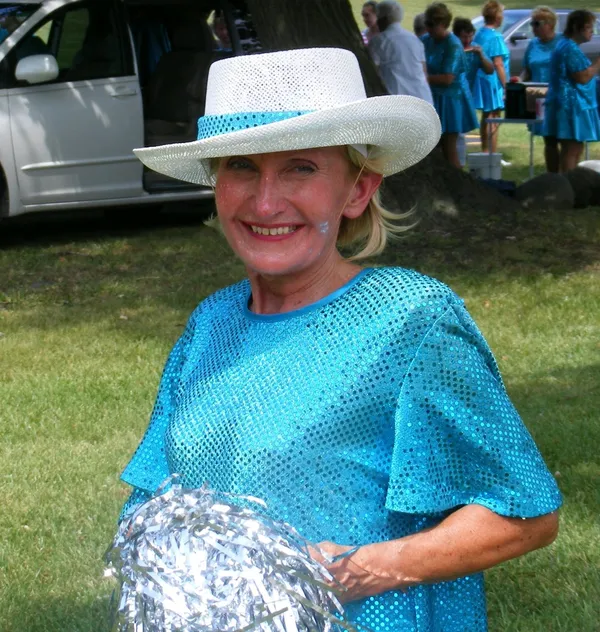 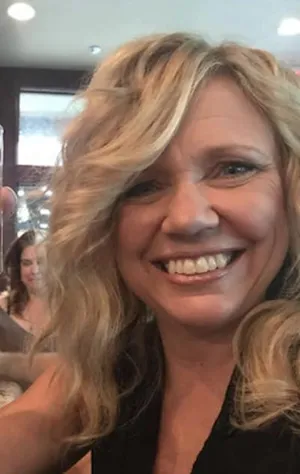 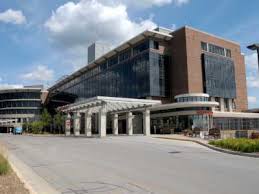 Topics/objectives
Overview of Parade Event
The Attack
Waukesha Fire Department 
Response
Successes
Areas of Learning
Waukesha Memorial Emergency Department
Managing flow of patients during mci
Communication in high stress
Tunnel vision
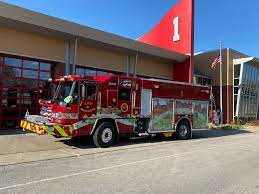 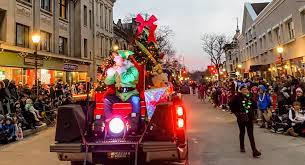 58th Annual Christmas parade“comfort and joy”
4 pm-6 pm
67 Groups/Entities Registered
Weather
Temperature: approximately 25 degrees
Wind Speed: 15-20 mph
Parade route approximately 1 mile 
Approved event with WKPD IAP
People in position
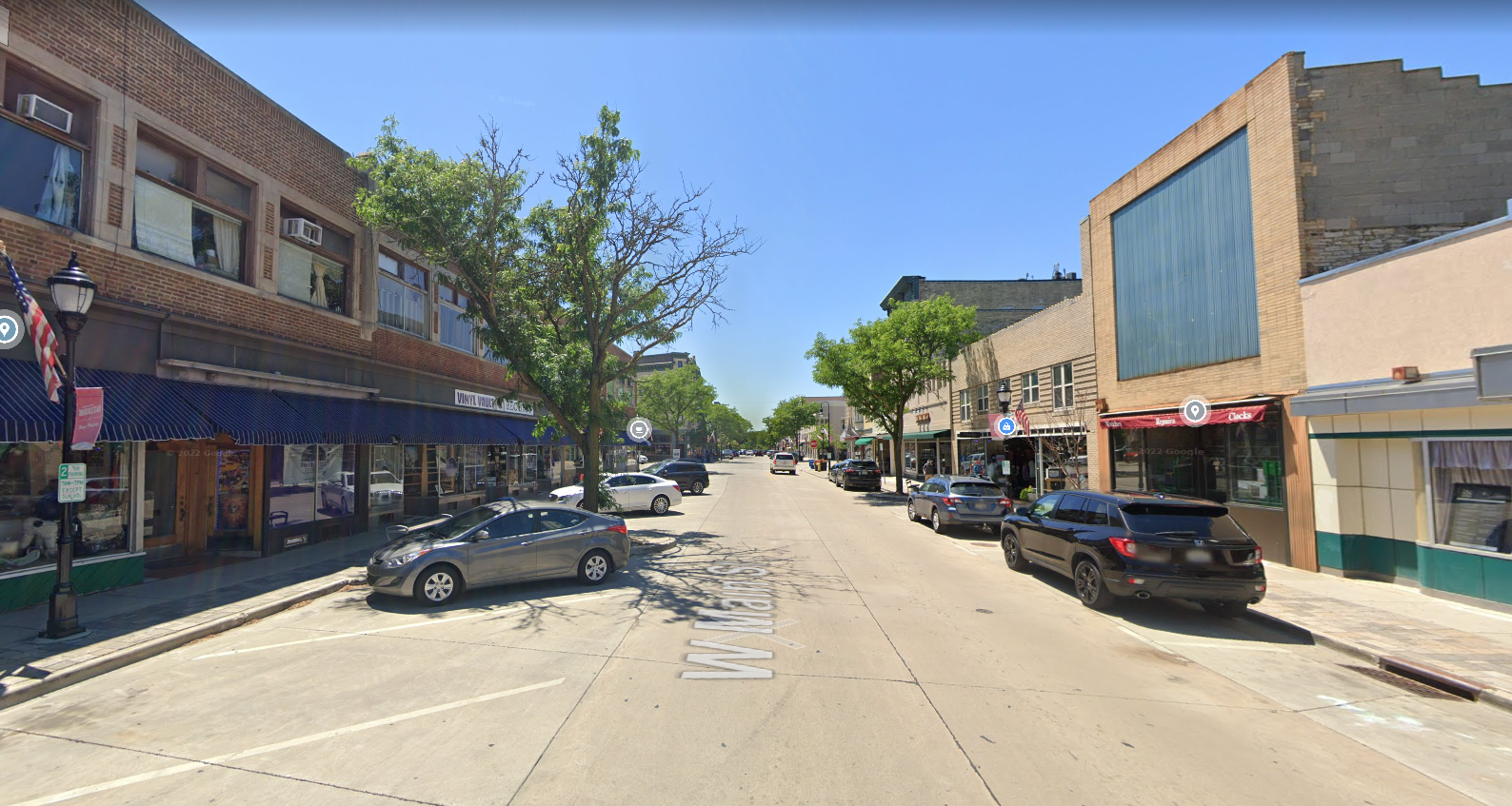 Road initially wide open, but narrows
The attackapproximately 1635 hours
Waukesha fire department response
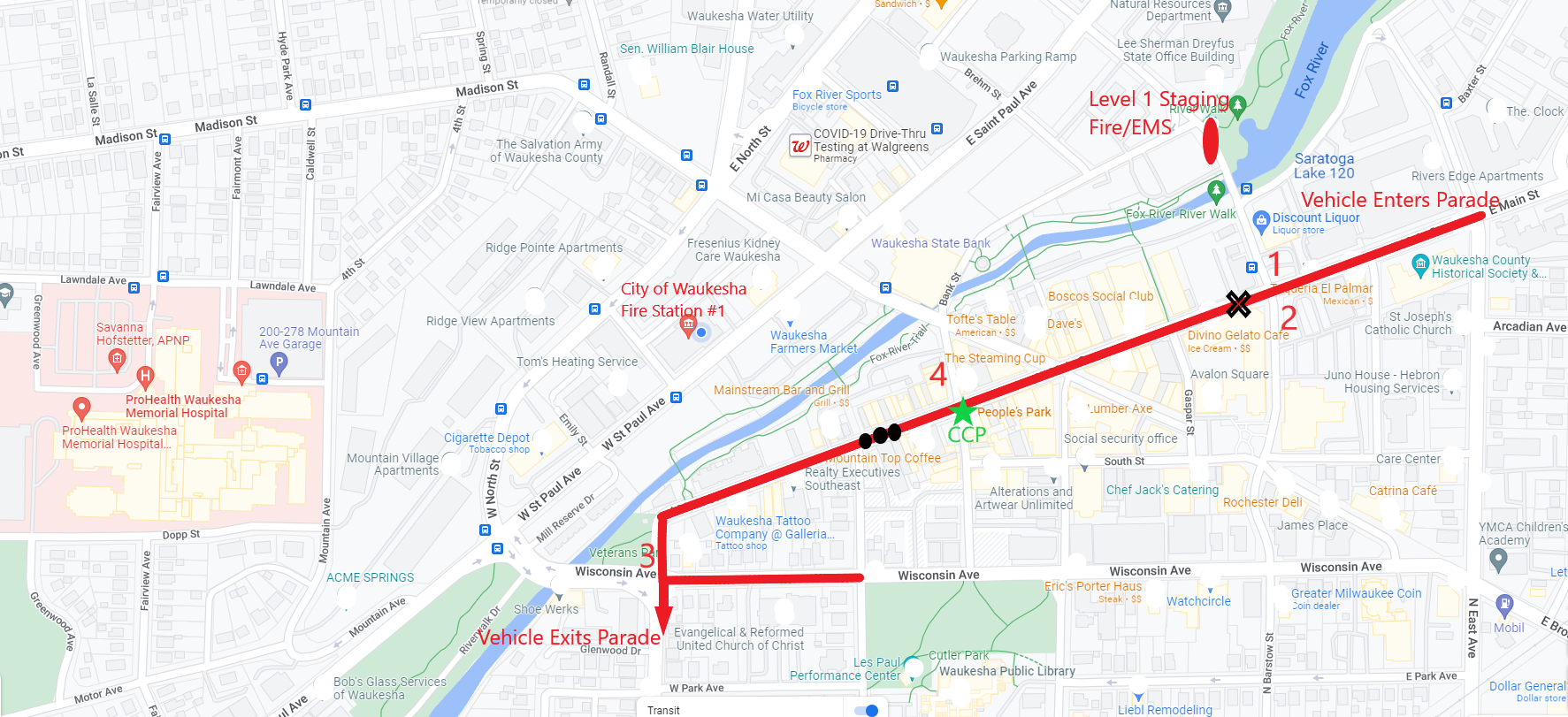 5
Waukesha fire department response
Managing the incident
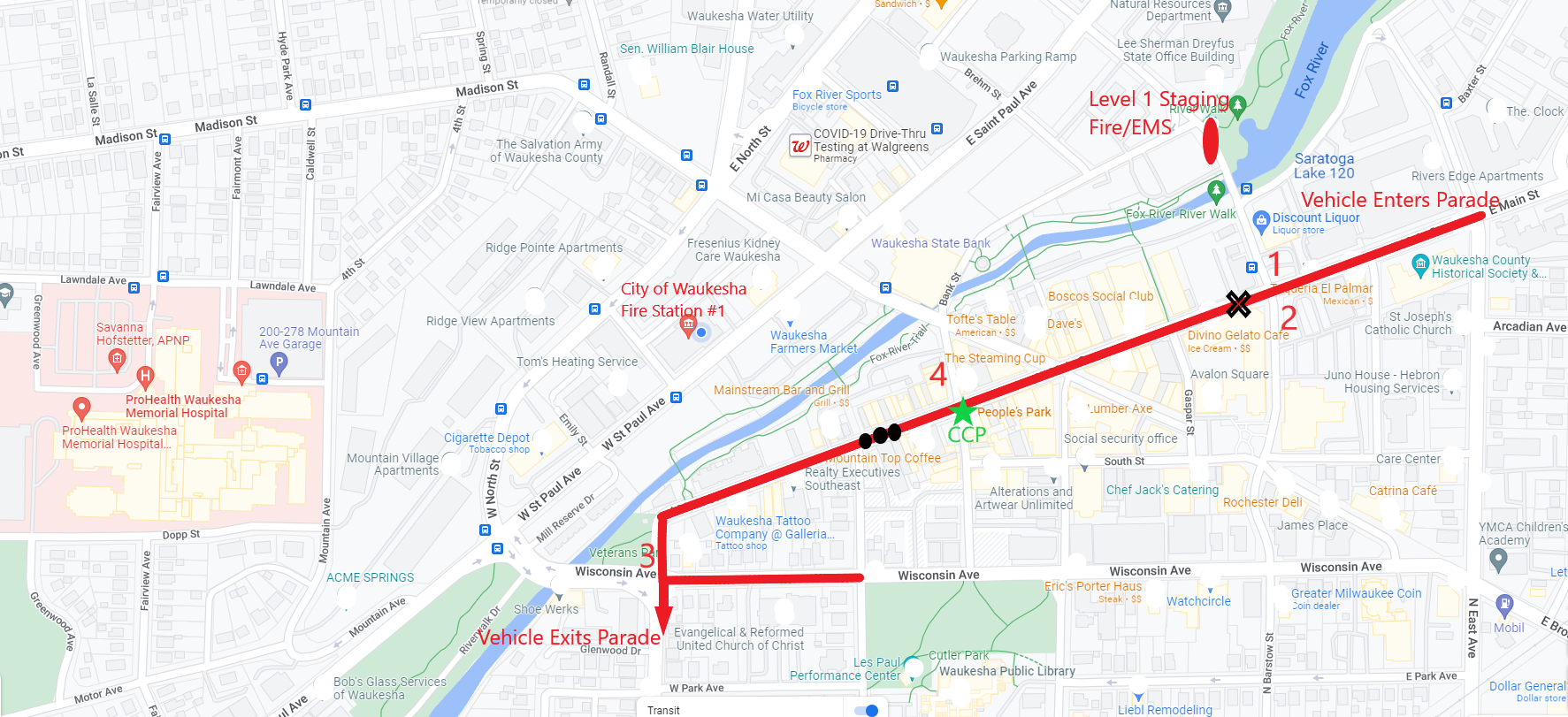 Implementation of ICS early in incident 
Ems challenges:
Overcoming fleeing parade-goers
Determining type and extent of incident
A report of shots fired at the incident-active Shooter?
Recognition of mass casualty
Casualty field extended approximately 0.4 miles
Triage patients: large crowd, cold weather
Medical treatment 
Psychological Challenge:  Pleading families (sick, not as sick, scared, dead)
5
Waukesha fire department response
Managing the incident
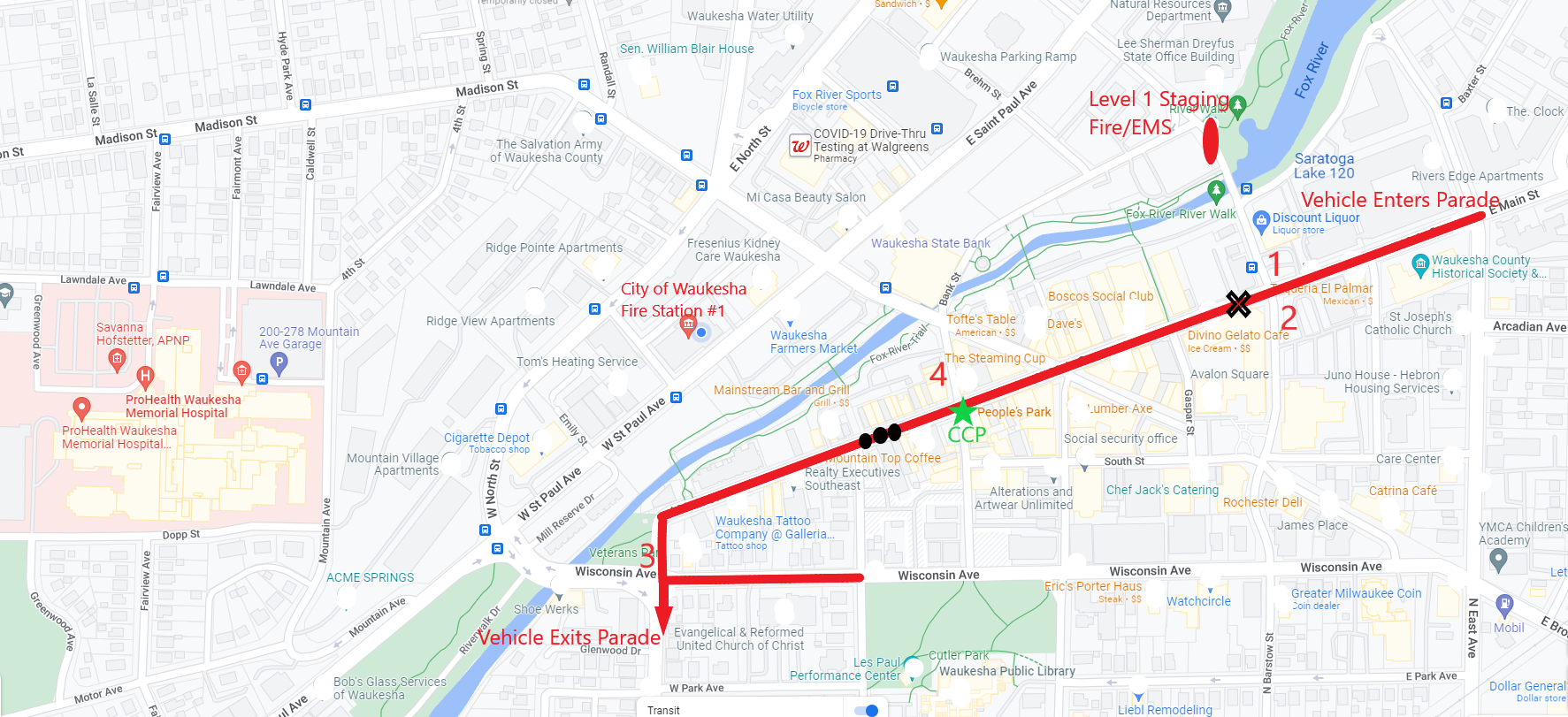 Casualty Collection Point (CCP) Established
Off-duty WFD Battalion Chief assumed control of CCP
Transportation officer established
EMS liaison established at wmh
Mutual aid activation (First and Second Alarm)
off-duty police, fire, doctors, and nurse’s assisted 
Additional ems challenges:
Power outage in downtown due to high winds
Street with multiple injured now completely dark
Unrelated to tragedy : or was it?
5
Chronology  of incident
Lessons learned-successes
Command and control of incident
Stay disciplined to Process/objectives in the presence of emotional appeals 
Priority placed on triaging casualty field
Mass casualty principles applied
Casualty collection point established
Early request for additional resources/distribution of resources
MABAS 2nd Alarm Life Safety
Transportation officer-Patients distributed to various hospitals
Area hospitals quickly prepared for Mass Casualty
EMS-Hospital Liaison assigned by IC
Lessons learned-successes
Off-duty 1st responders and medically trained staff available to assist
Personnel aided by civilians to assess and psychological support patients(***neighbors helping neighbors)
Continual training on mass casualty plan (WFD refreshed within 60 days as part of CE)
Addressing mental health of responders and civilians
Lessons learned-challenges/areas of improvement
Intangibles:
Difficulty assessing mass casualty field due to:
cold weather
large volume people
Emotional pleas of bystanders to help their “person”/pediatric patients
Quantifying victims- removed from weather and chaos, and taken inside near-by buildings
Implementing mass casualty triage equipment
Current Triage Tagging and Trauma Bag Employment
Limitation of supplies- emphasize responding ambulances to dump supplies before departure from scene

Law enforcement transport of patients
Impact to closest hospital that EMS also will use
Lessons learned-challenges/areas of improvement
Limitations of technology for documentation of patient information and care 
Following the incident, completing documentation with limited information due to HIPAA compliance
Providing accurate information in a timely manner
Impact of social media
Hospital overview
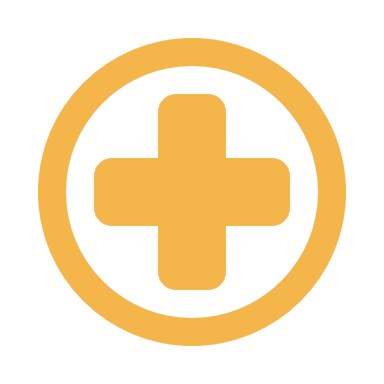 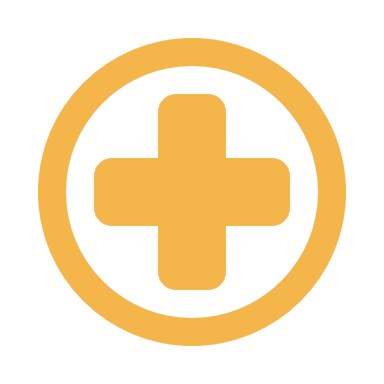 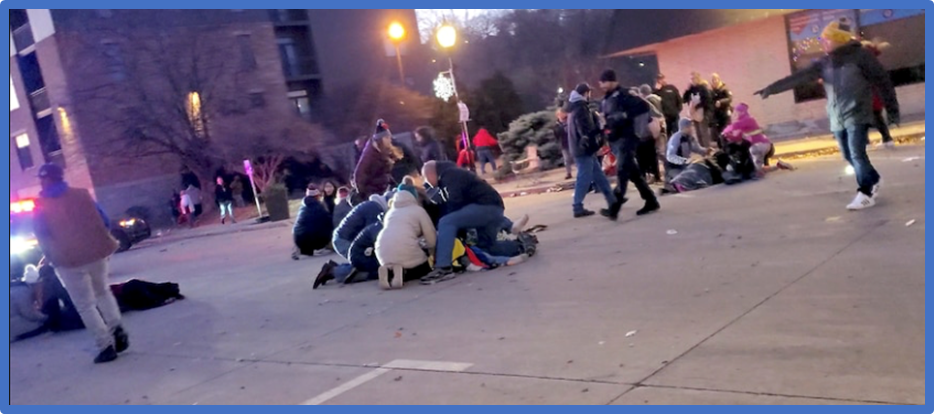 Life Changing phone call
Where is your MCI equipment ?
Where are you going to put patients?
How many traumas can your hospital handle?
What are you going to put them on?
Who is going to care for them?
Hospital resources at that moment. 
How will you emotionally handle this situation?
How will your co workers handle it?
Where are your loved ones?
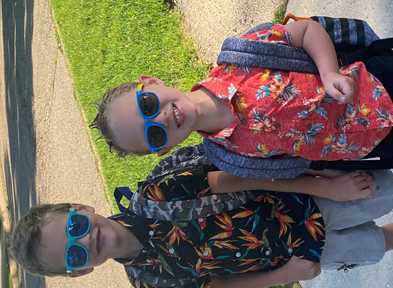 [Speaker Notes: Synopsis of the life changing phone call and having a short amount of time to prepare. 

Want you all to close your eyes. ….talk about the feeling and thoughts of that phone call (2 min) , now open your eyes….. We will cover how to get through this and with the best outcomes.]
First critical steps
Huddle (tell your staff) 
Phone calls 
Activating MCI protocol and send word now
Expedite dispositions on patients/boarding patients 
More equipment and people
MCI stations, green, yellow, red, black
Staff assignments, knowing your staff strengths/ weaknesses  
Hold on tight.
[Speaker Notes: Huddle -This will be bad, find a patient, hold pressure, stop the bleeding, and stay with that one patient until they are discharged. That is all you have to do! 

Equipment – bandages, gauze, splints, tourniquets, wheelchairs, blood pressure machines, pulse ox, beds, and ect.   

Boarding patients out of the ED, phone calls, mobilizing MCI set up, delegating staff assignments, more equipment, more staff initially. 

Wheel chairs, beds, chairs. Had a tech grab a bin and through gauze, wraps and splinting for initial trauma intervention in the ambo bay and then had another tech do a bin for the main triage areas.]
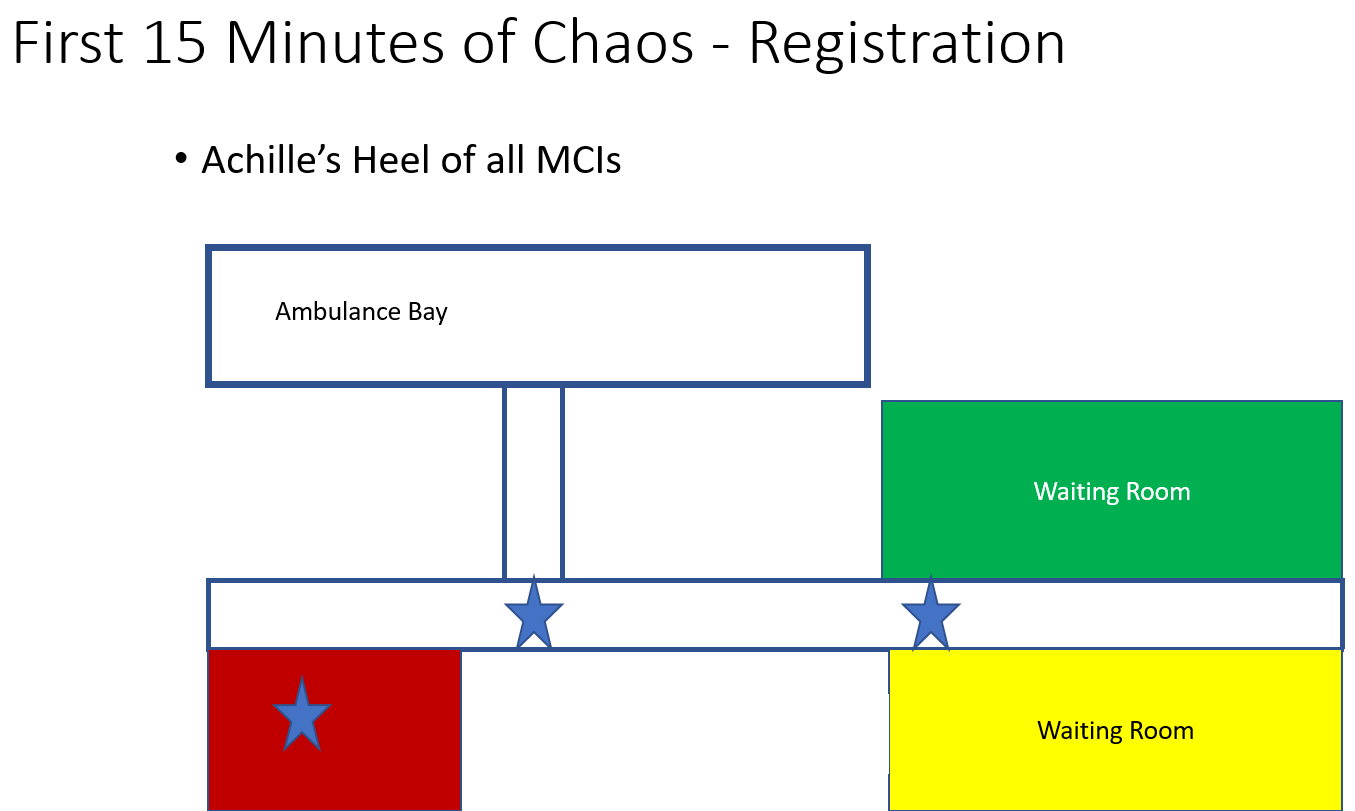 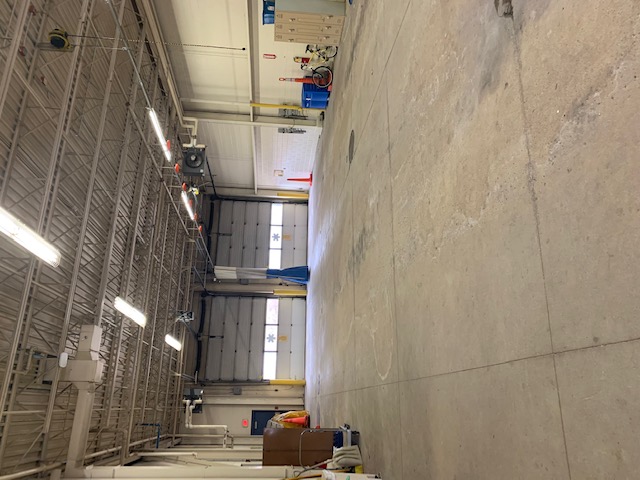 Midst of chaos
These are pediatric trauma patients!
Many of them needed rapid intubation
PHARMACIST RESOURCE/RSI MEDS
Self presenting 
PD presenting 
EMS presenting 
More staff arriving
More family members arriving
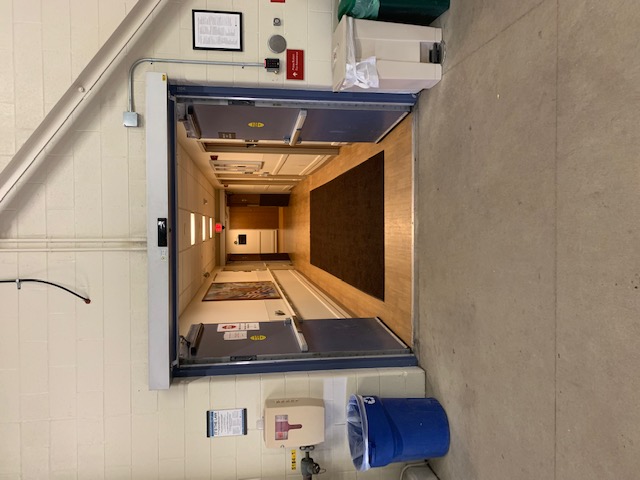 [Speaker Notes: Approx. 6 minutes after the first phone call first patient arrived. Total of 11 pediatric trauma arrive in 13 minutes; 10 out of the 11 were head bleeds and 5 needed RSI upon arrival. 

Obstacles, there were tons of people who started to arriving. Trying to see who was a patient/ injured verses family or staff. Staff coming in, were in street clothes or with family members. 

Flow of patients- funneled through the ambo bay and tagged there (1 entrance is KEY!!), then moved either to a bed, which is red, or into the green or yellow which was our main triage area. Black was in the deacon room.

MCI closet was out of date. Wrote on paper, Green, yellow and put them in the areas we wanted those patients. 
Fanny packs with color tagging bands work great for initial, and then patient gets banded in secondary triage or by registration.]
Chronology  of incident
1640/1641 
ED Staff at parade calls in with “heads up”
1651
Active Shooter Alert
1655
ED Leadership arrives to ED
2000
All Clear Message sent to staff/leadership
2045
Incident Command Terminated
1720
Hospital Incident Command up an running
1747
26 MCI patients triaged/treated in the 1st hour
1700
Active Shooter Updated – ALL Clear
1647 - 1700
First Patient arrives with PD, Total of 11 pediatric trauma arrive in 13 minutes
[Speaker Notes: How much can you get done in 6 minutes?

First 5-30 minutes with only typical staff (3 MD’s *(we had 4), 2 PA’s, 10 RNs (we had 11 + 2 on orientation), 5 techs (+2 on orientation), 2 HUCs

Security, house supervisor, send word now, using in house staff in crisis circumstance. Ex anesthesiology, extra CNAs, ICU RNs and registration. 

Lock down due to active shooter alarm
Some equipment was delayed due to active shooter alarm going off, doors locked and staff upstairs were to remain on units. 

Food for thought- every MCI the extra staff coming in takes at least 20-60 min to arrive, knowing what your resources are before they get there is essential.]
Staying in tune
Combating tunnel vision
Tunnel vision impairs hearing 
Tunnel vision = missing key facts
Communication 
Situational awareness 
PLEASE BREATHE!!!
[Speaker Notes: Show of hands who has ever had tunnel vision. 

Simple statements, when communicating in high stress environments. Asking if they understand! 
 
Situational awareness, mindfulness, breathing, observing, and going back to your training. Keep assessing the situation. 
 
Tunnel vision = missing key facts
It will also impair your hearing and vision.]
Are we caught up?
Where did all the patients go?
Who’s left in triage
Admitted
Discharged
Transferred
WOW we have a lot of staff here
Is it time to cut staff
Not until… 
Documentation
Take a moment to review your charts
Your staff that is working the rest of the shift has time to take a break and process
What about tomorrow? 
Empathy
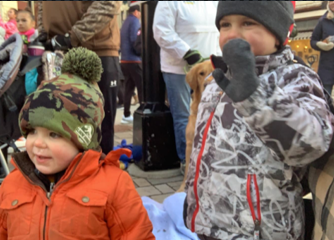 [Speaker Notes: We were already caught up but EPIC still had 12 names on the board in triage – Key role: nonclinical (PSR) at the door to check pts out that leave without being seen. Once you have the staff available have someone work with the PSR so you can accurately remove patients from the track board. 

Admit – 5  
Discharge –17 
Transfer – 11  *THIS was key in our success. The relationship we had with CHOW. Directly line was set up almost immediately to call report/set up critical transfers. We also had ambulances on standby near our ambo bay ready for transports. This was chaotic at first, ended up with more than needed but it worked. *Having Radiology and ED MD in CT was key to quick reads and dispos. 

In total we saw 36 patients at PHC the day of or day after directly linked to the MCI.]
Process improvement
Almost too many staff. Not enough jobs for everyone. What if the MCI went on for an extended period of time 
COMMUNICATION! Incident Command, ED Command Desk, Scene, and Triage Area
Create a disaster cart/bin with SALT triage supplies (tags, colored signs for triage areas), paper, pens, etc. 
Create a form to track patient transfers
Review and update the ED’s surge/disaster plan and Job Action Sheets 
Better way to identify staff, visitors and patients. It was difficult to know who was who walking around the E.D.
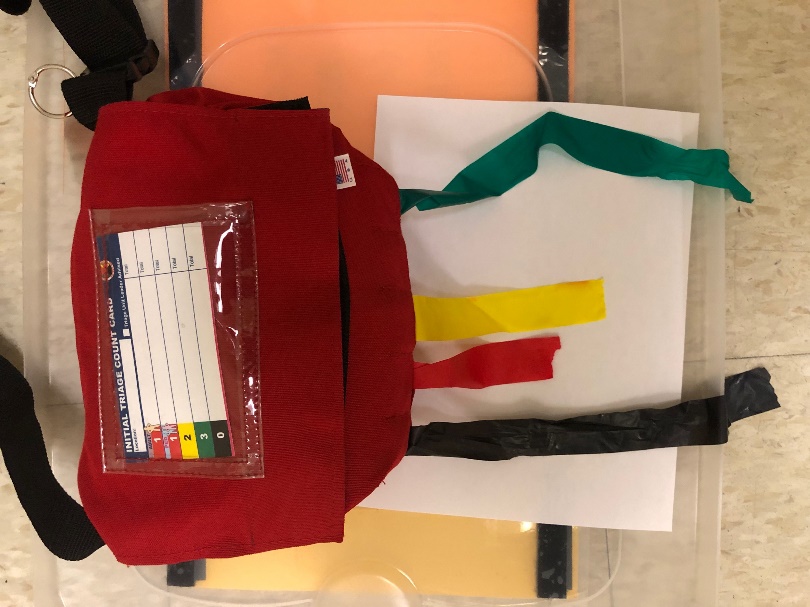 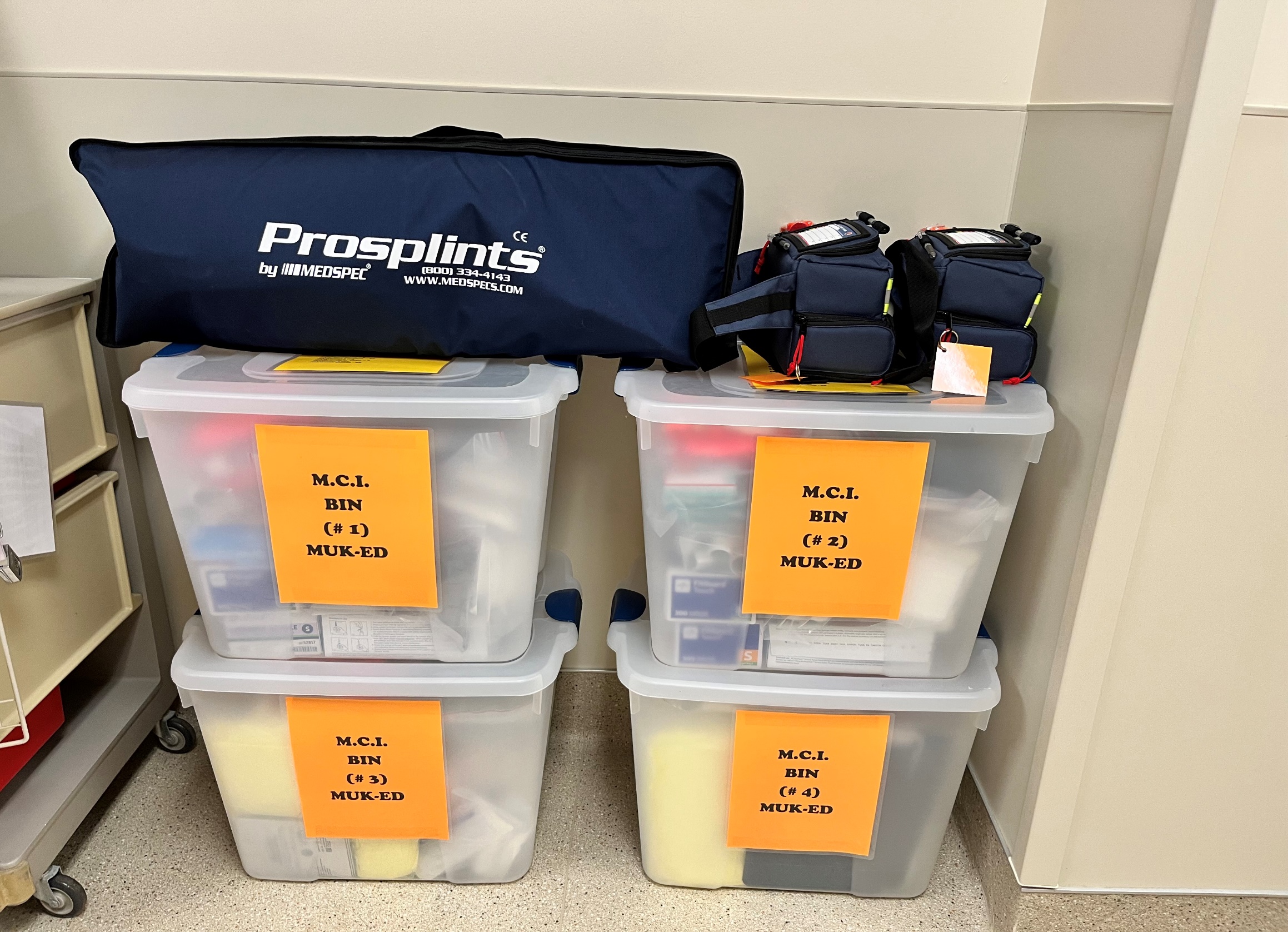 Summary-Lessons learned
Importance of good leadership making good and quick decisions
Early request for additional Resources
Stay disciplined to process despite chaos/distractions
Impossible to simulate all intangibles-need good training and decision making in real time
Importance of good communication 
Do not underestimate significant stress/mental health issues
Questions?
Thank you for attending